American Indian Pottery of NC: Past & Present
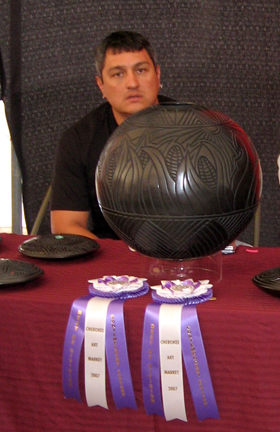 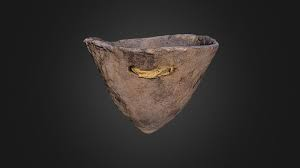 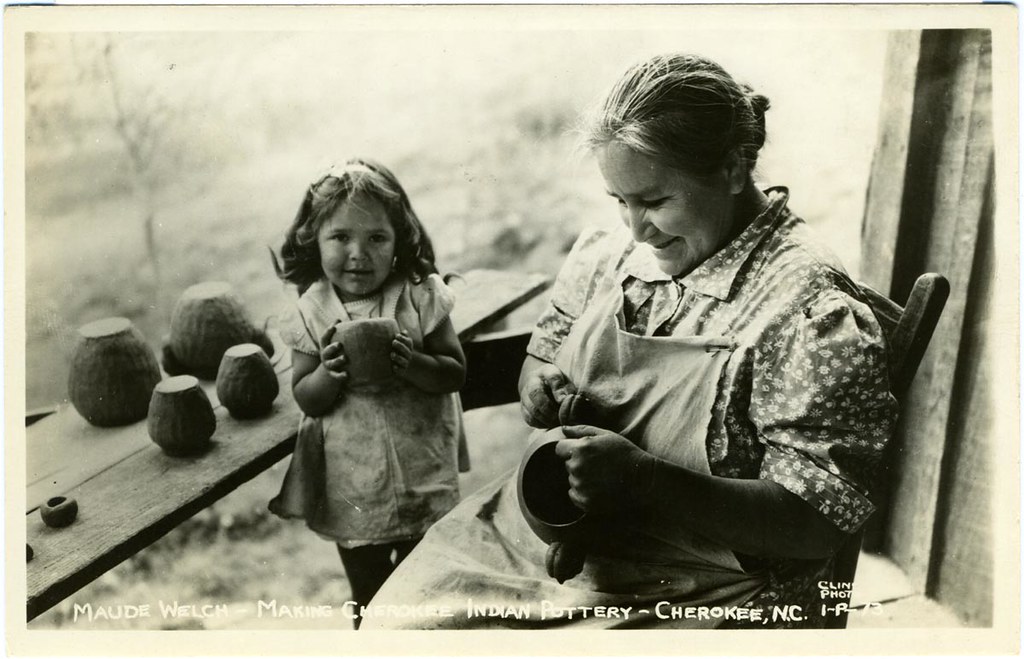 Image 1 courtesy of the Research Laboratories of Archaeology at UNC, Image 2 source: Maude Welch – Making Cherokee Indian Pottery – Cherokee, NC by unclibraries_commons is marked with a CC PDM 1.0 https://www.flickr.com/photos/122654055@N06/23072990806 Image 3 source: https://commons.wikimedia.org/wiki/File:Joel_queen_e_band_cwy.jpg Image in the public domain.
What do you know about American Indians in North Carolina or elsewhere in North America?
[Speaker Notes: Ask students: Where have you learned about American Indians?]
One of the most common artifacts found by archaeologist is pottery!
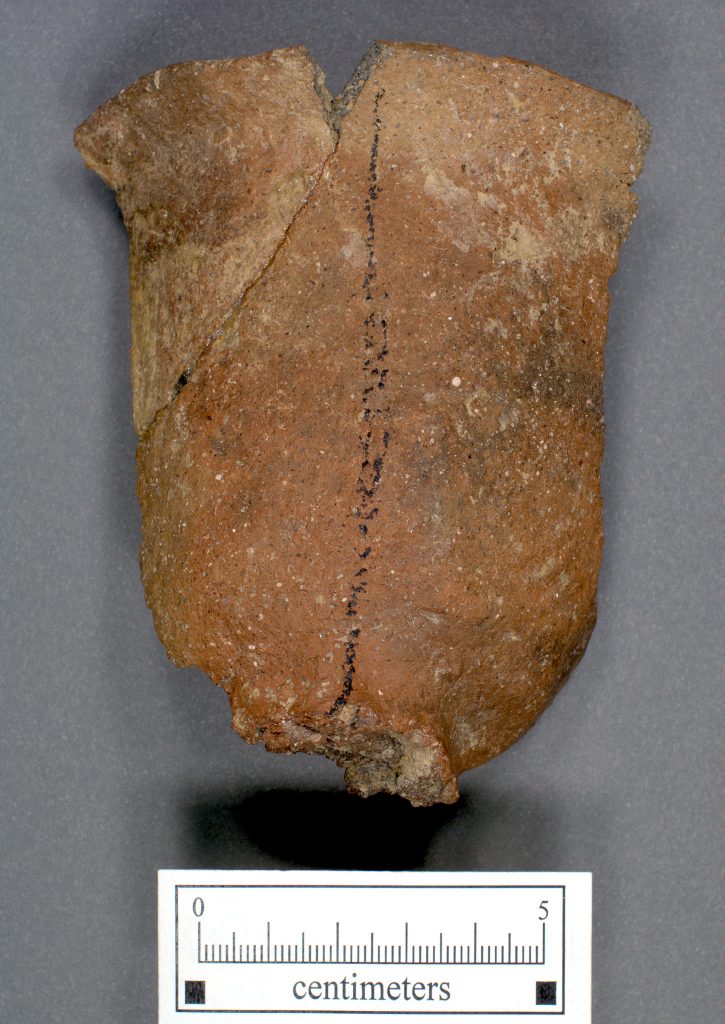 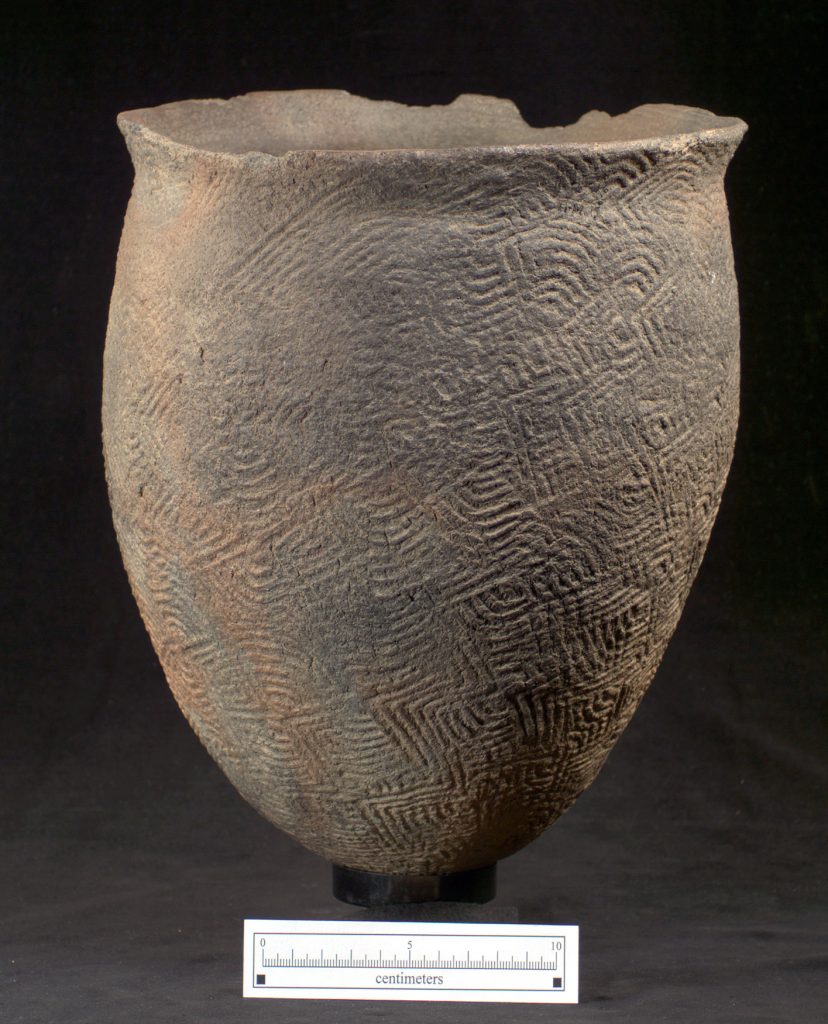 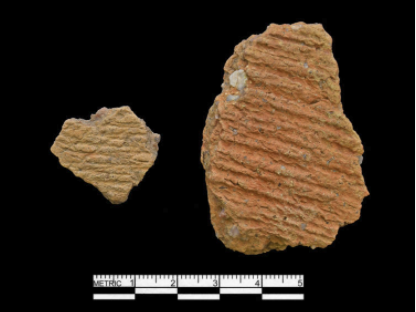 Images courtesy of the Research Laboratories of Archaeology at UNC
[Speaker Notes: These fragments are called sherds!

Wall Site, AD 1400-1600

Cord marked sherds from Southside, VA dating 600-1200 AD]
Because of its chemical and physical properties clay doesn’t decompose like other organic materials.
[Speaker Notes: Why?
Preservation/sturdiness
Abundance of uses (next slide)]
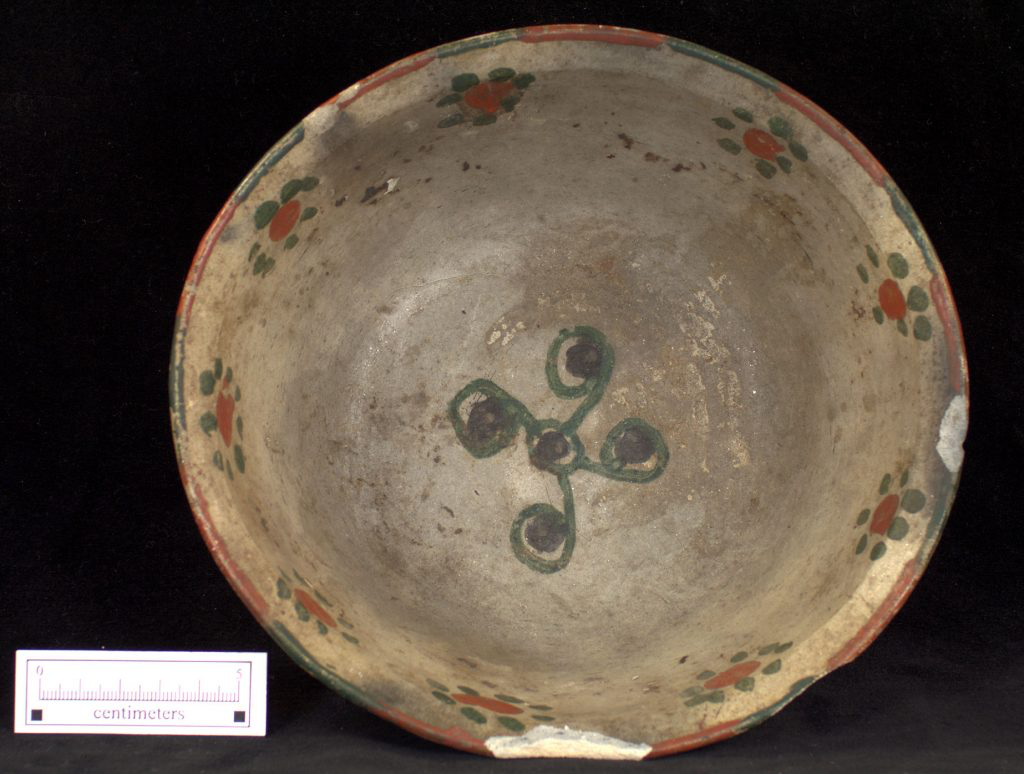 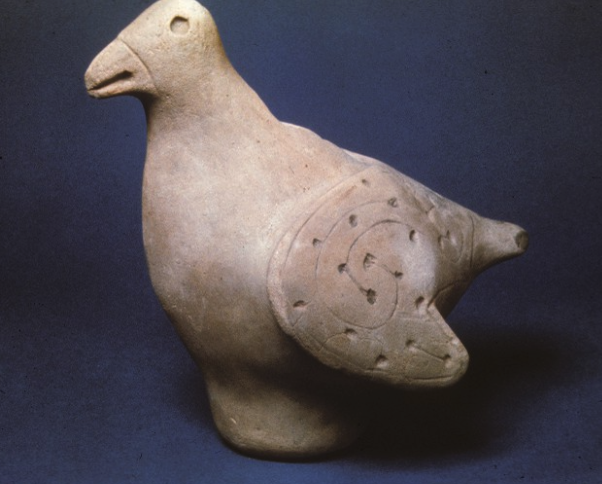 American Indians used clay to create lots of different types of ceramics. Jars, jugs, bowls, animals, pipes, and more!
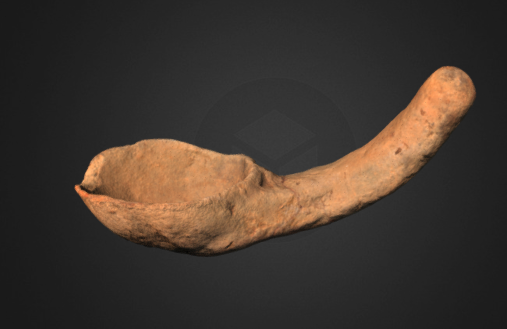 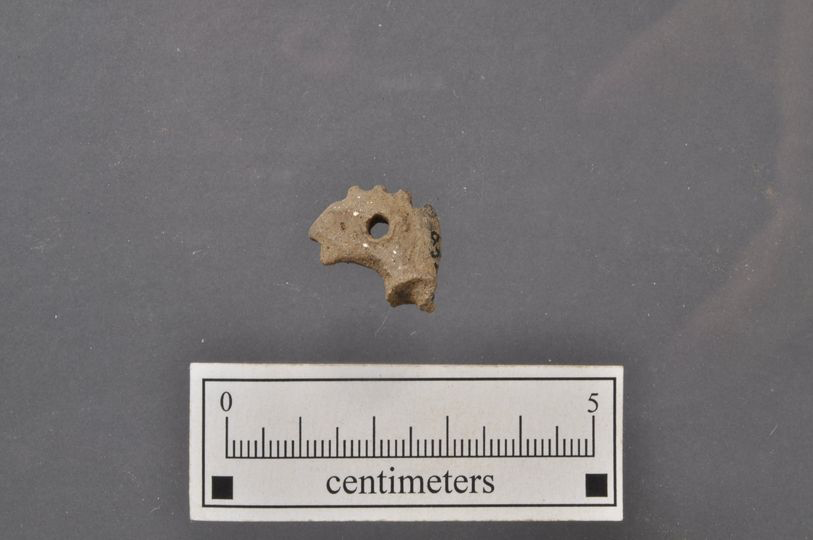 Images courtesy of the Research Laboratories of Archaeology at UNC
[Speaker Notes: Sometimes archaeologists find complete vessels and other times fragments. 
Europeans/ Euro-Americans did this too before the invention of plastic. Although they did have more material options like glass and iron, but those materials could be expensive, delicate, or heavy.]
Archaeologists can look at the different broken parts of a ceramic vessel and tell where different pieces are from.
[Speaker Notes: If they have enough pieces, they can put it back together!]
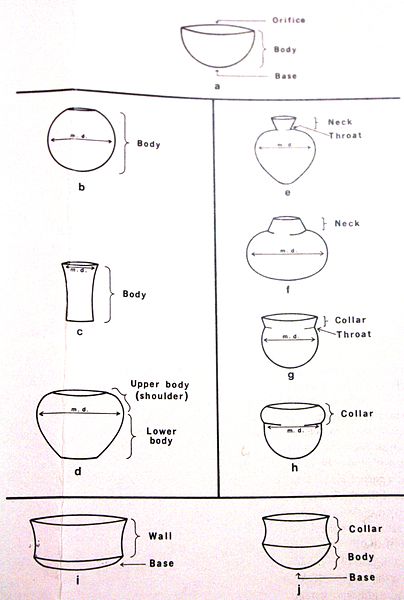 Image source: https://commons.wikimedia.org/wiki/File:Anatomy_of_a_Vessel.jpg Photoluvr 2011 creative commons 3.0
Which part of a pot are these sherds from?
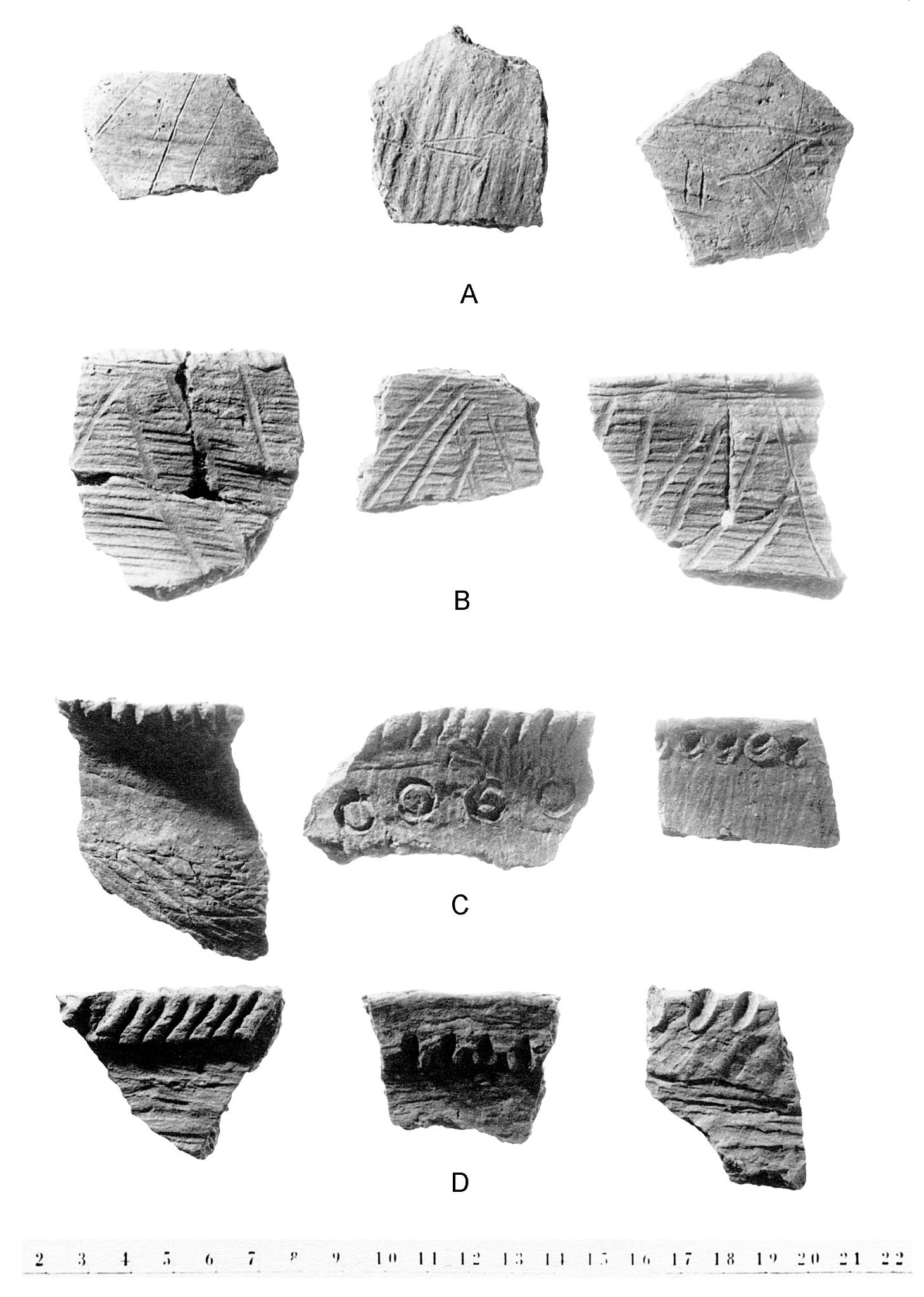 The lip or rim!
Image courtesy of the Research Laboratories of Archaeology at UNC
[Speaker Notes: Lip/rim pieces]
Archaeologists are also interested in the designs found on pottery
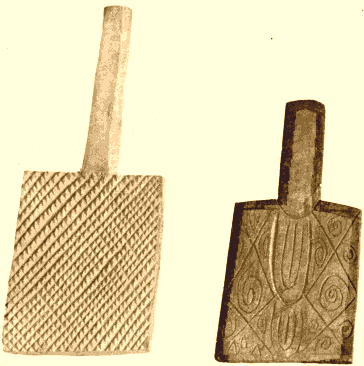 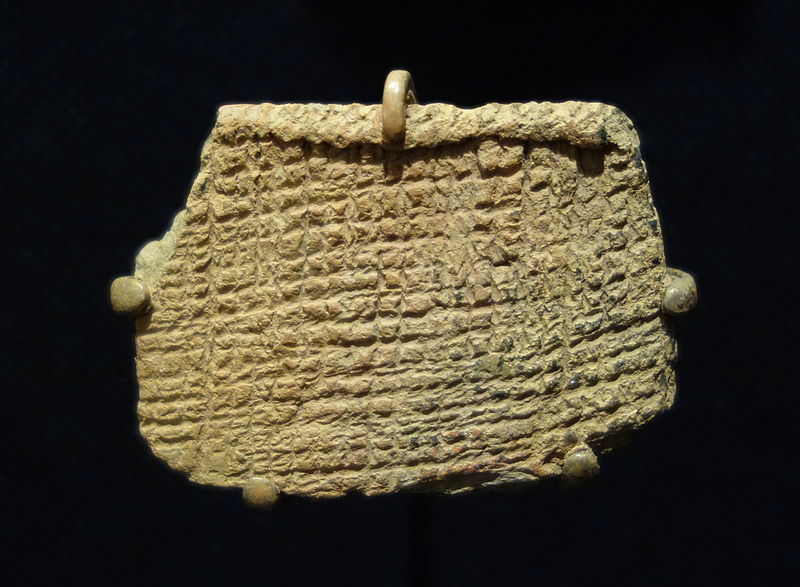 Cord-marked pottery
Cherokee paddle stamps for pottery
Image 1 source: https://commons.wikimedia.org/wiki/File:Cord_marked_pottery_sherd,_St._Catherine%27s_Period,_AD_800-1300_-_Fernbank_Museum_of_Natural_History_-_DSC00183.JPG    Daderot, CC0, via Wikimedia Commons
Image 2 source: https://commons.wikimedia.org/wiki/File:Cherokeestampingpaddles.png Image is in the public domain.
Some pottery has decorations created from impressing objects or stamping designs into the wet clay
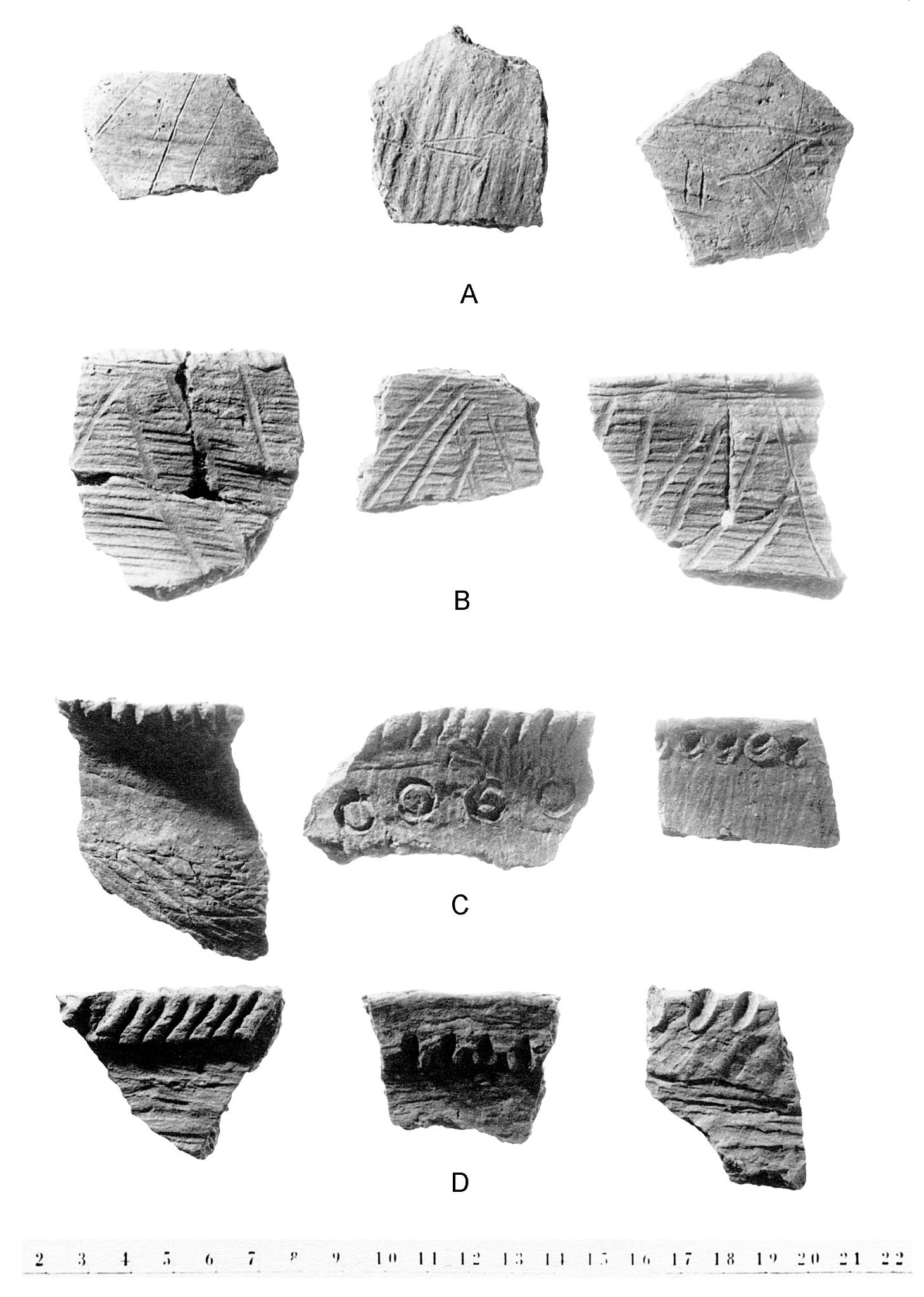 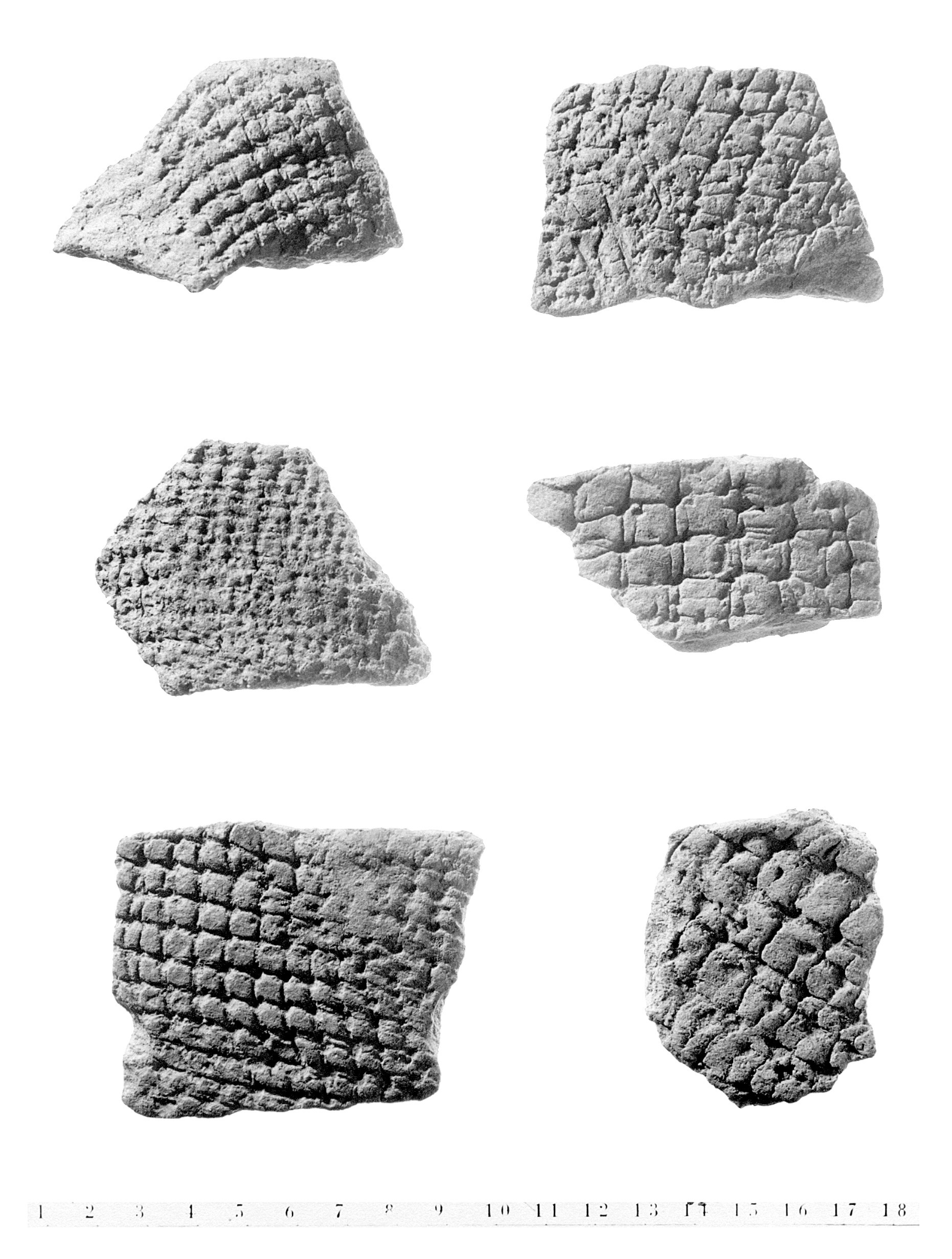 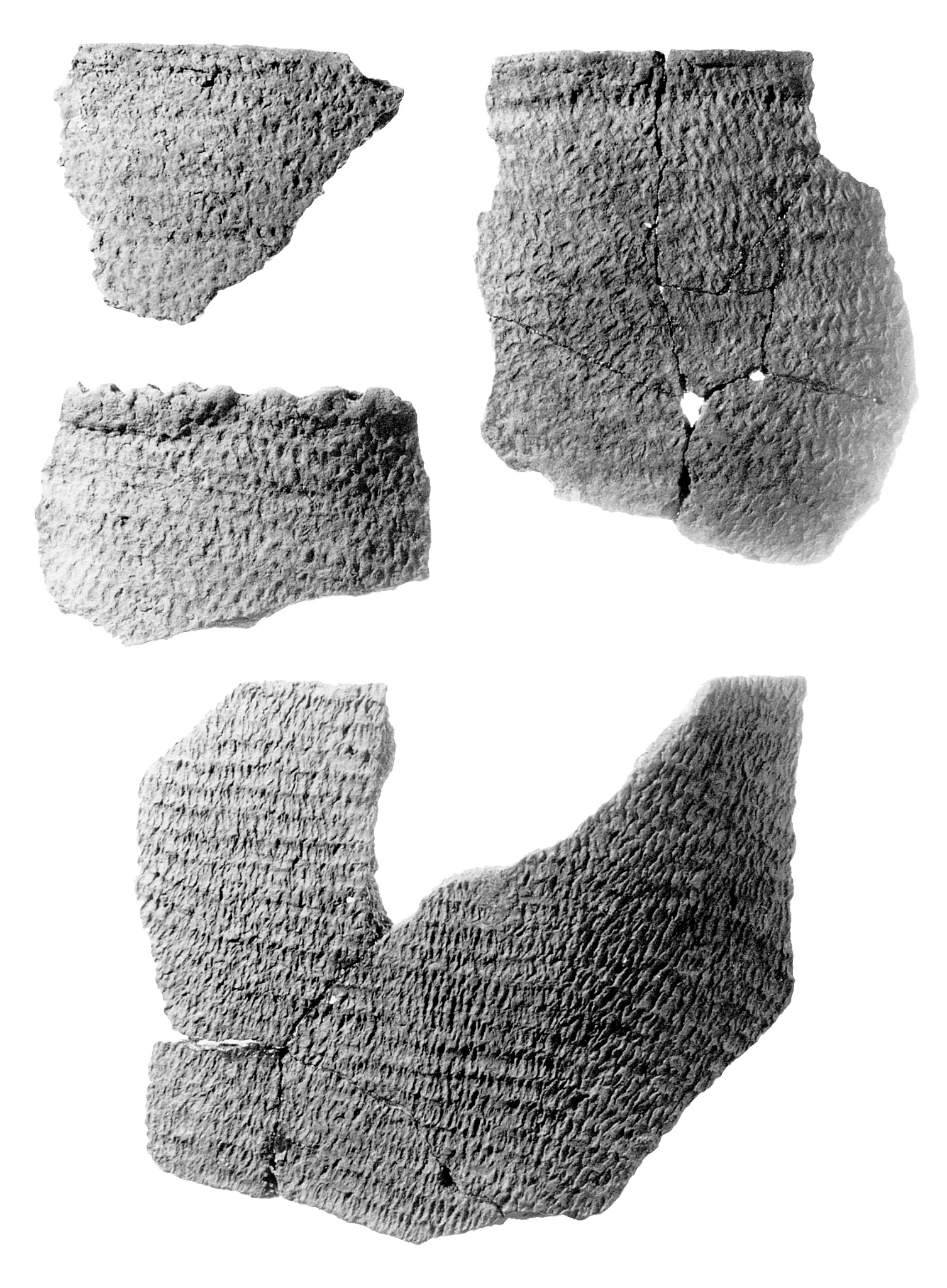 Fabric Impressed pottery fragments
Net impressed pottery fragments
Gaston Simple Stamped pottery fragments
Image courtesy of the Research Laboratories of Archaeology at UNC
[Speaker Notes: American Indians used paddles, corn cobs, nets, rope, fabric, sticks, and other materials to add texture to their ceramics.]
Today, many American Indians continue to create items in the same ways and styles as their ancestors.
Senora Lynch is a member of the Haliwa-Saponi tribe and an award-winning potter. Lynch is also skilled at weaving, leatherwork, and beadwork. Lynch learned these crafts from her family and tribal elders.
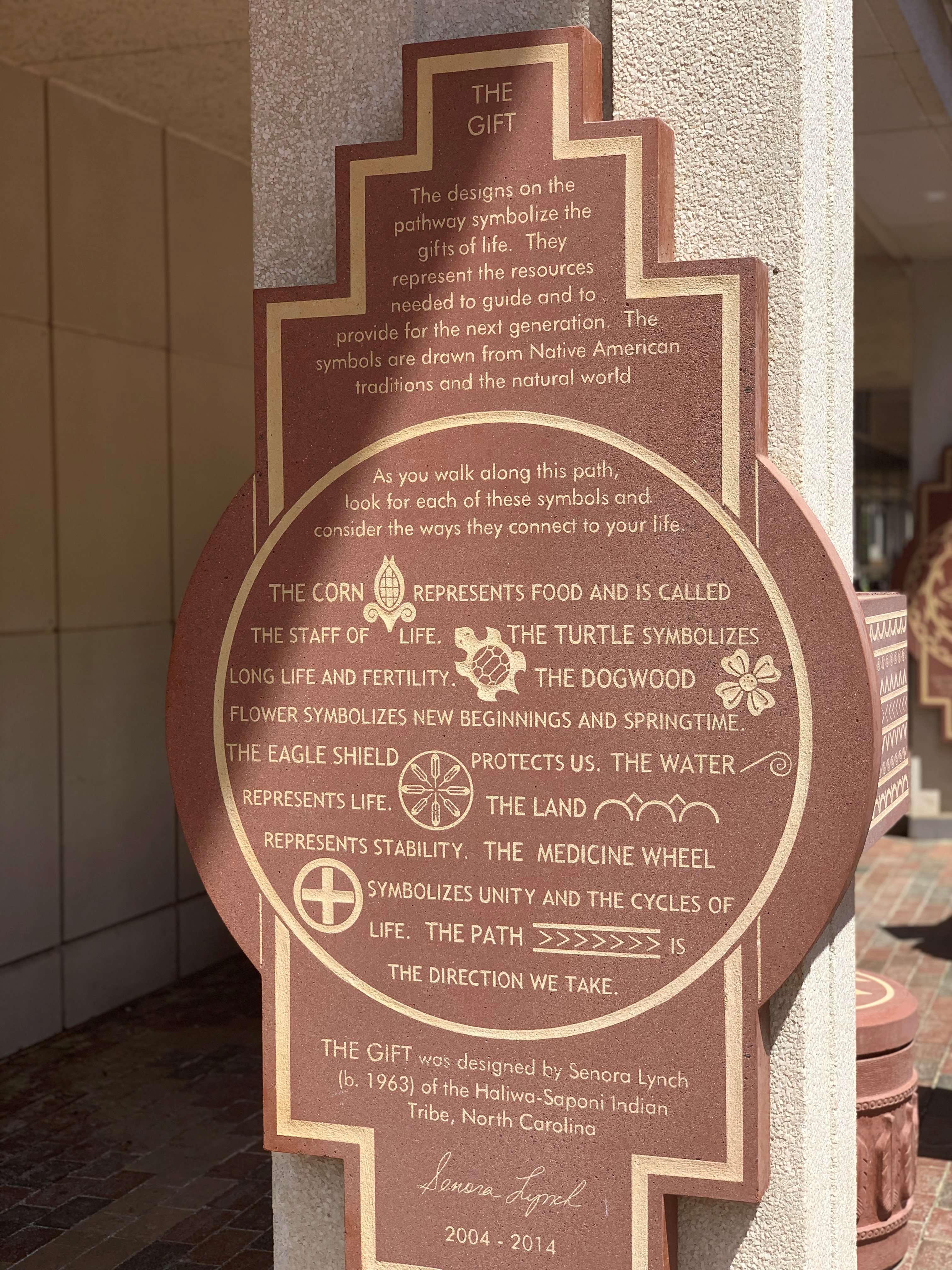 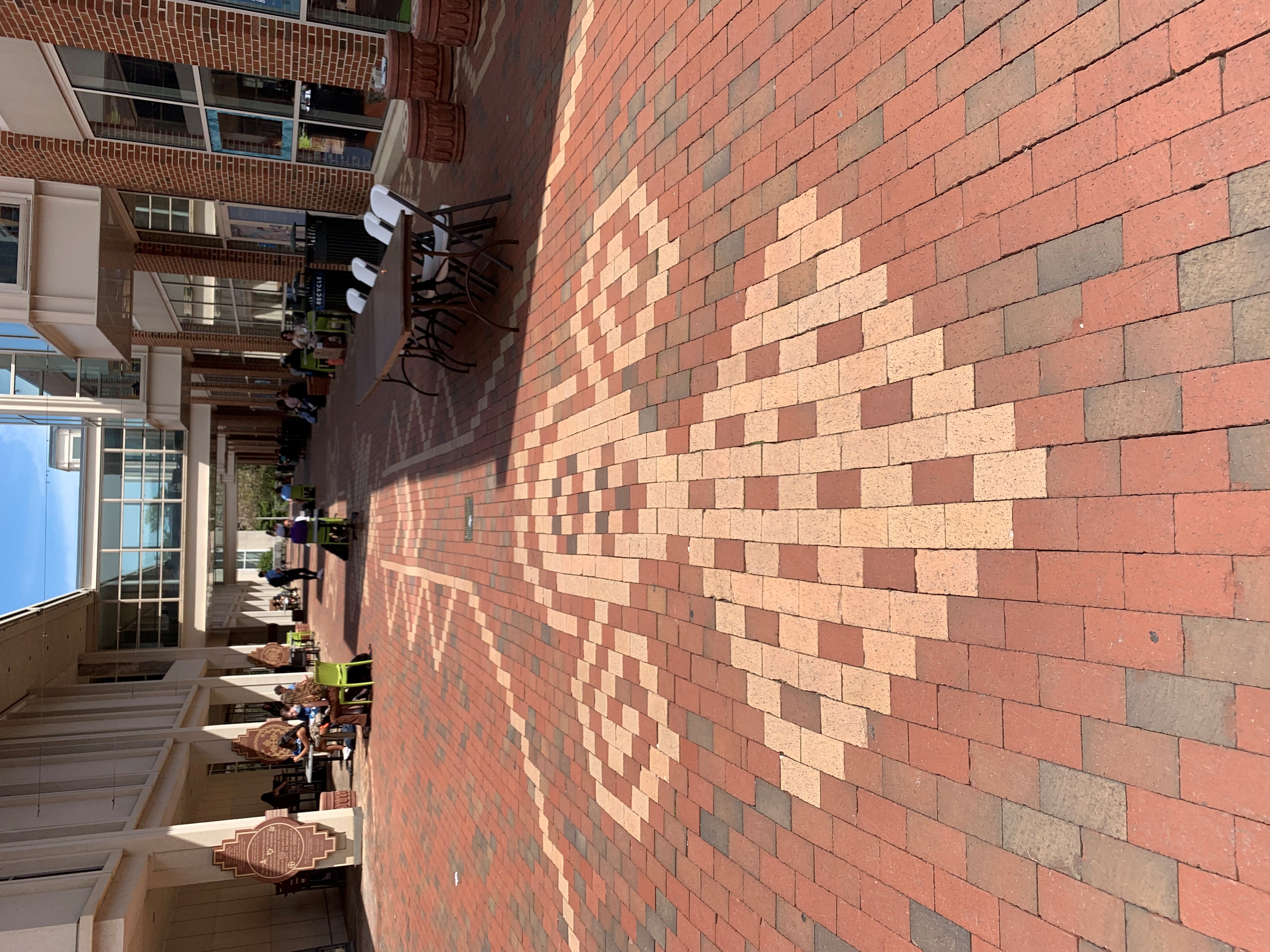 Image source: permission granted by the photographer
[Speaker Notes: https://youtu.be/MYUiYM78_kY


Lynch’s art incorporates many animals and symbols from Haliwa-Saponi folklore and oral history]
Herman Oxendine is a member of the Lumbee tribe in Robeson County who also continues the traditions of his ancestors. He is a potter, painter and pine needle basket maker.
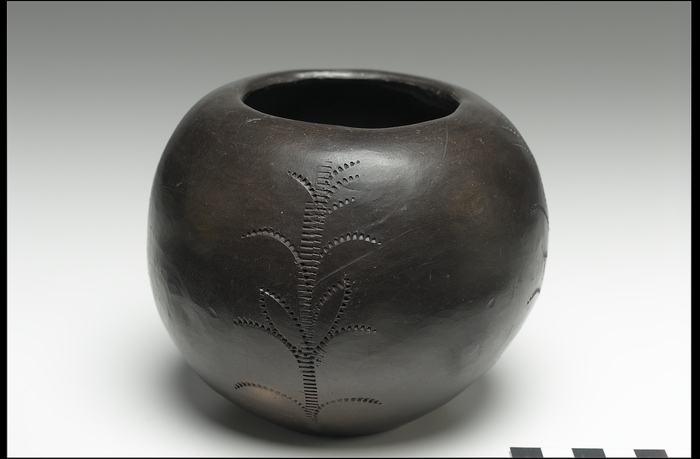 Handmade coiled and stamped pot by Herman Oxendine, the National Museum of the American Indian
Image Source: https://americanindian.si.edu/collections-search/objects/NMAI_280811 Jar, by Herman I. Oxendine, LumbeeNational Museum of the American Indian
[Speaker Notes: Herman Oxendine, gets his clay from the banks of the Lumbee river, then shapes his pottery and fires in in a pit. He leaves the pottery its natural color. He also weaves pine needle baskets and paints gourds.]
Davy Arch is a Cherokee storyteller, historian, and folk artist. He learned the value of traditional Cherokee culture and crafts from his grandfather and other elders. Arch is also skilled at woodcarving and mask-making.
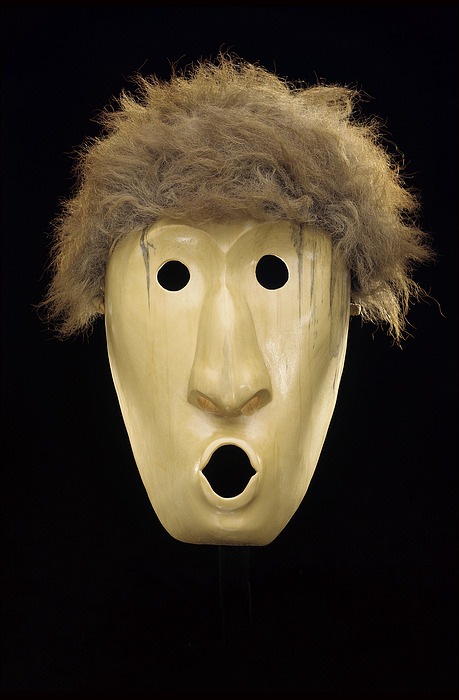 Mask made of buckeye wood and horsehair and leather, Davy Arch, 1985
.
Image source: https://www.si.edu/object/mask%3ANMAI_271086 Mask by Davy Arch, National Museum of the American Indian
[Speaker Notes: Davy Arch is an avid local historian in the Cherokee community. He and other scholars in the community theorized and experimented with reproducing the ancient Cherokee coil pots. They realized that the native Cherokees made the pots very thin and textured the outsides so that the pots could expand and contract in the cooking fires without fear of cracking. Patterns related directly to the culture and had symbolic significance in the religion.]
Bernadine George was a Cherokee potter, with a specialty in paddle-stamped designs. Bernadine George (1944-2016) learned to make pots from her mother and sister-in-law.
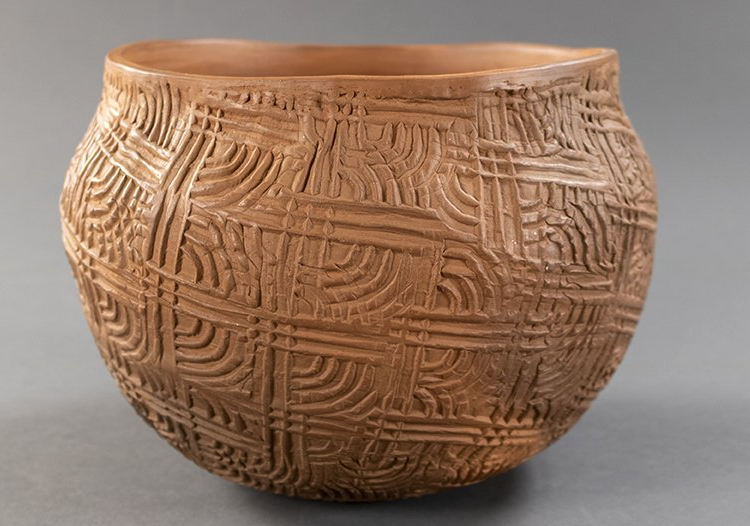 “Complicated Stamped Pot”, Bernadine George, 2003
Image source: Courtesy McClung Museum of Natural History & Culture, The University of Tennessee, Knoxville, [2019.15]” mcclungmuseum.utk.edu.”
[Speaker Notes: While some Cherokee potters use stamped designs that are directly from their ancestors, others like Bernadine George have used the stamped techniques to express their own creative vision.]
Compare and Contrast
Click here to view pottery by Senora Lynch: https://www.warrencountyartsnc.org/senora-lynch
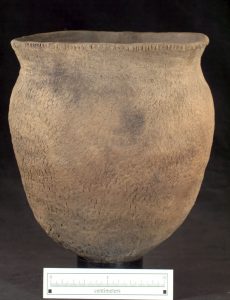 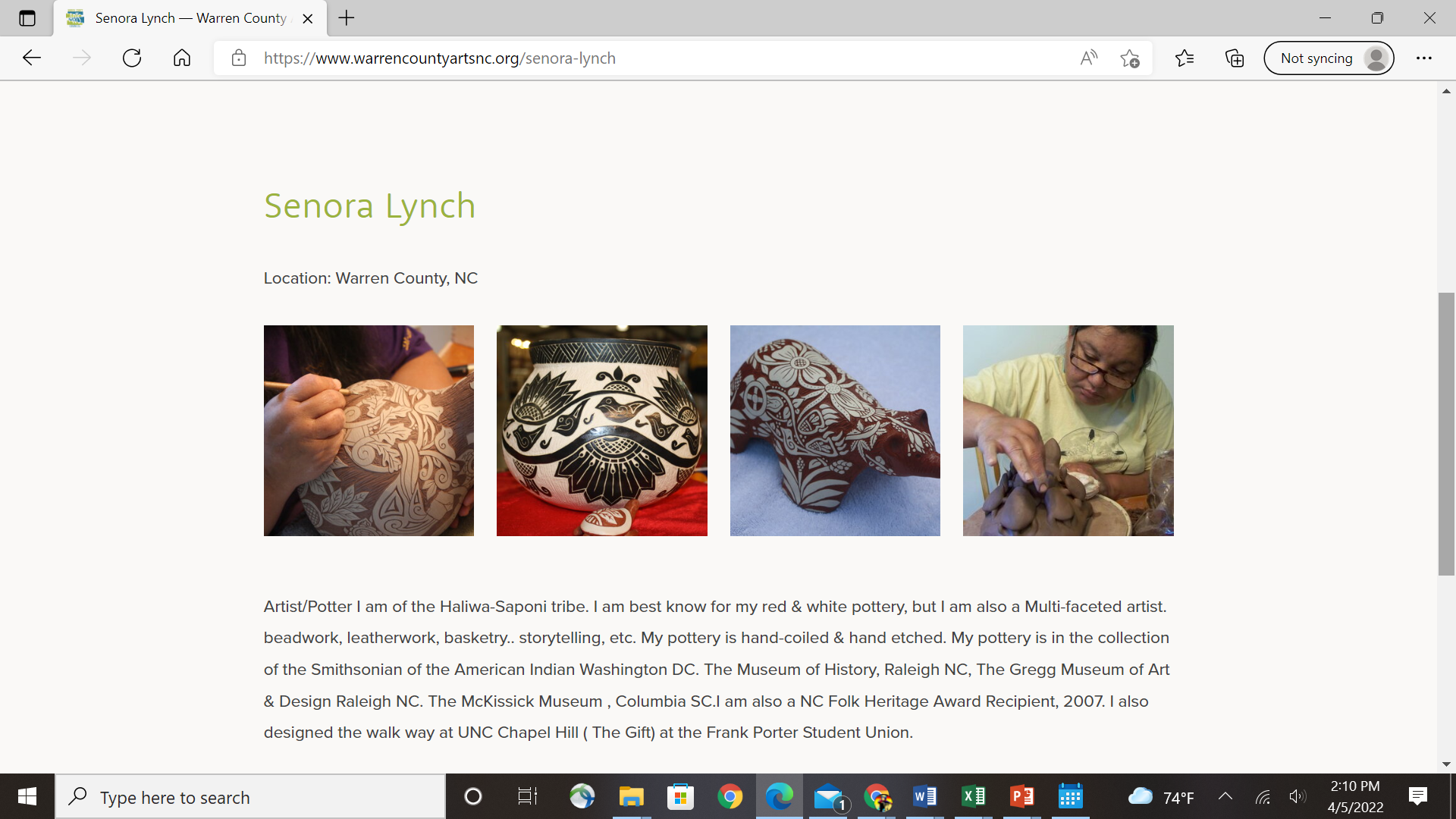 Hillsboro Corncob Impressed Jar from the Wall site in Orange County, NC
Image 1 source: UNC Research Laboratories of Archaeology  https://ancientnc.web.unc.edu/a_d_2115_central-piedmont-orange/
References:

Ancient North Carolinians. (nd). https://ancientnc.web.unc.edu/

Peterson, S. (2009). Contemporary Pottery from North Carolina’s American Indian Communities. https://goosepenpress.com/uploads/files/Contemporary_Pottery_from_North_Carolina's_American_Indian_Communities_sample_pages.pdf

NCMOH AIHC. (2020). Senora Lynch, Artist, Potter. (Video). Youtube. https://youtu.be/MYUiYM78_kY

Lynch, S. (2003). Woodland People. (Pottery). Lake Gaston Gazette-Observer. https://www.lakegastongazette-observer.com/news/art
icle_8ebd36be-771b-11e9-8a54-23e46b9d4539.html

Hanna, J. (2014). Washington Redskins Trademark Registration Cancelled. (digital image). https://www.lawinsport.com/blogs/sports-law-insider/item/washington-redskins-trademark-registration-cancelled

Peteandco. (nd). Pocahontas. (digital image). https://www.fanpop.com/clubs/pocahontas/images/12924522/title/pocahontas-photo

Nzeemin. (2012). Relief map of Alaska, USA. (png. graphic). 
https://en.wikipedia.org/wiki/Module:Location_map/data/USA_Alaska/doc

North America Physical Map. (nd). https://www.geographicguide.com/maps-america.htm

Smith, T. (2017). Pembroke Artists Keep Traditions Alive. (photograph). https://www.robesonian.com/features/96586/pembroke-artists-keep-traditions-alive

Pellicer, L. (2017). A Life Dedicated to Keeping Cherokee Culture, Meet Davy Arch. (photograph). https://www.wunc.org/arts-culture/2017-10-02/a-life-dedicated-to-keeping-cherokee-culture-meet-davy-arch

Ostendorf, J. (2010). Museum helps tell Cherokee tribe’s story. (photograph). 
https://archive.knoxnews.com/news/state/museum-helps-tell-cherokee-tribes-story-ep-408268462-358680381.html/

George, B. (1996). Indian Pot Paddle Stamped. (pottery). https://www.worthpoint.com/worthopedia/1996-bernadine-george-cherokee-1840557777

Arch, D. (2005). Gumby Pot. (Pottery). https://www.wcu.edu/bardo-arts-center/fine-art-museum/exhibitions/2017-exhibits/ancient-forms_modern-minds.aspx
[Speaker Notes: https://www.robesonian.com/features/96586/pembroke-artists-keep-traditions-alive]